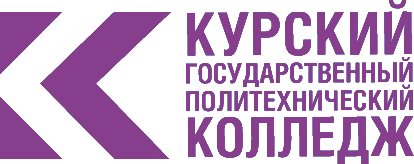 Требования к реализации воспитательной работы в профессиональной образовательной организации в условиях инклюзии
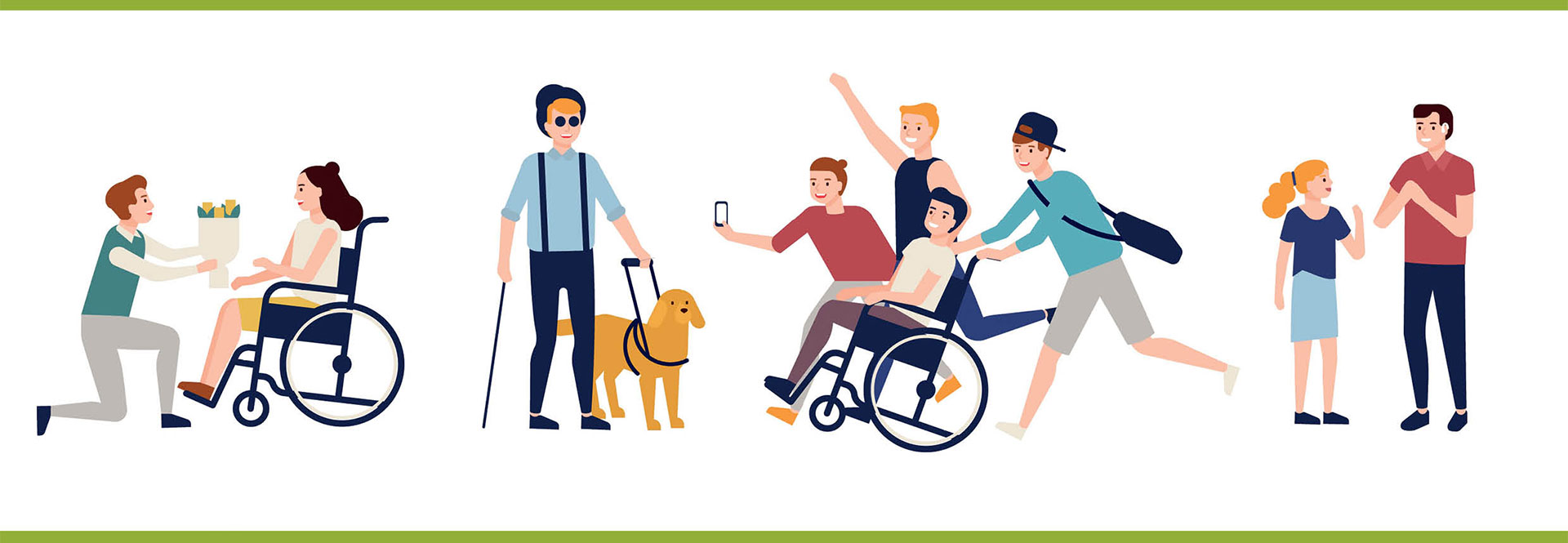 Грибанова Елена Михайловна,заместитель директора ОБПОУ «КГПК»
по инклюзивному образованию комплектованию и трудоустройству
г. Курск
15 апреля 2021 года
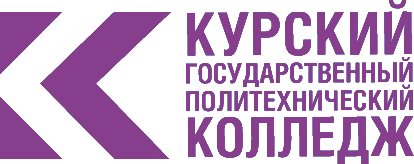 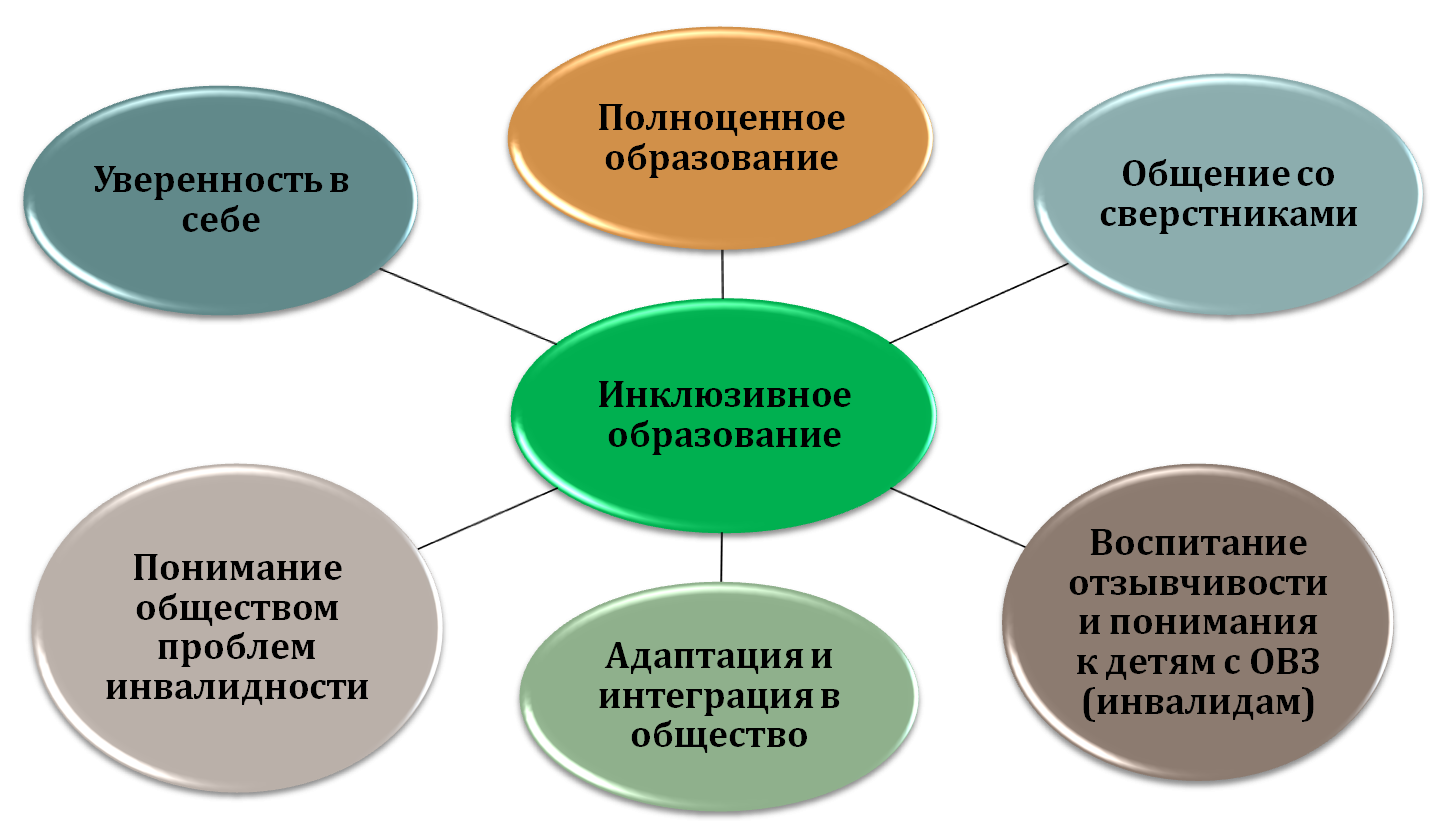 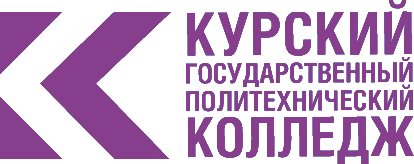 Согласно части 3 статьи 79 ФЗ N 273 под специальными условиями для получения образования обучающимися с ОВЗ понимаются условия обучения, воспитания и развития таких обучающихся, включающие в себя использование специальных образовательных программ и методов обучения и воспитания, специальных учебников, учебных пособий и дидактических материалов, и т.д.
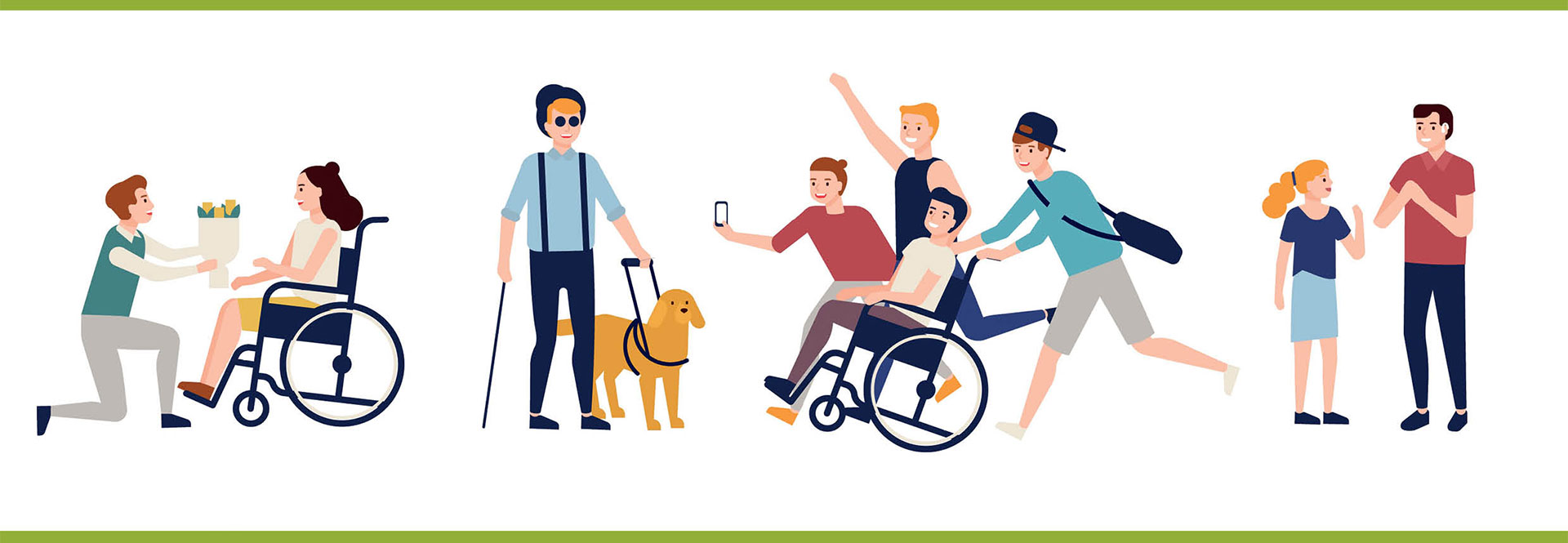 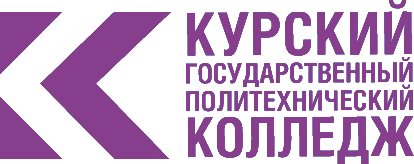 Комплекс сопровождения лиц с ОВЗ
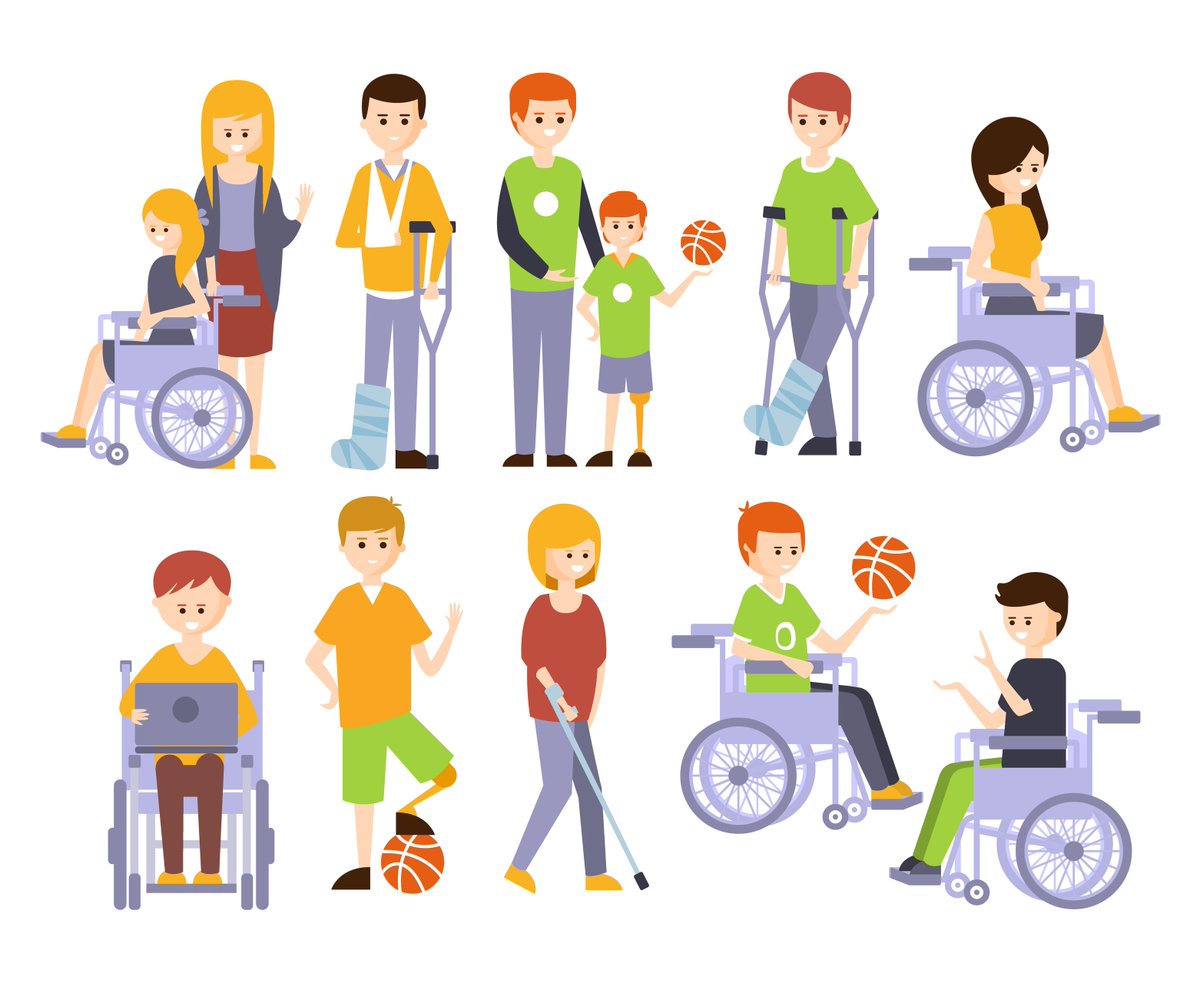 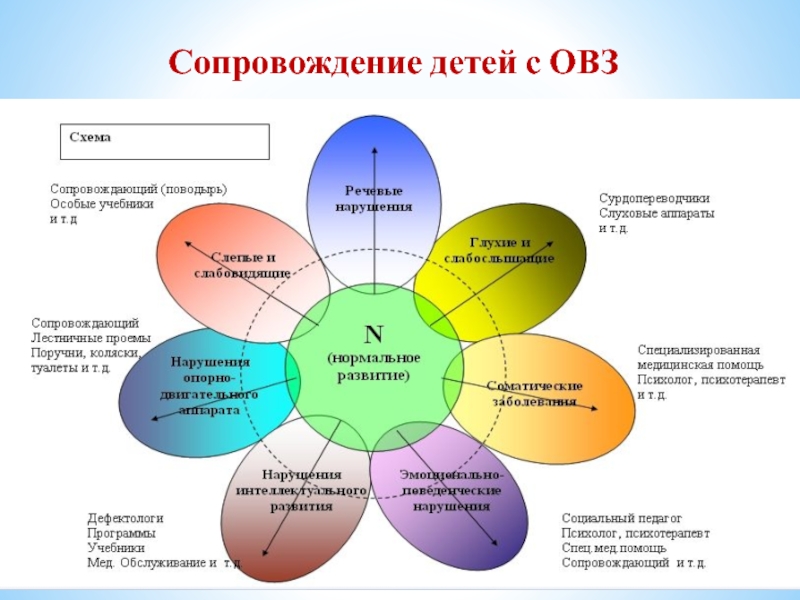 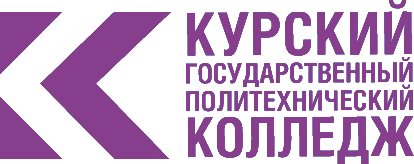 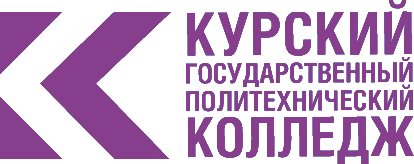 Спасибо за внимание!

Готовы к сотрудничеству,
 
Грибанова Е.М.